Создание рабочей атмосферы и управление поведением на уроке
Ведущий
Елена Анатольевна Журавлева
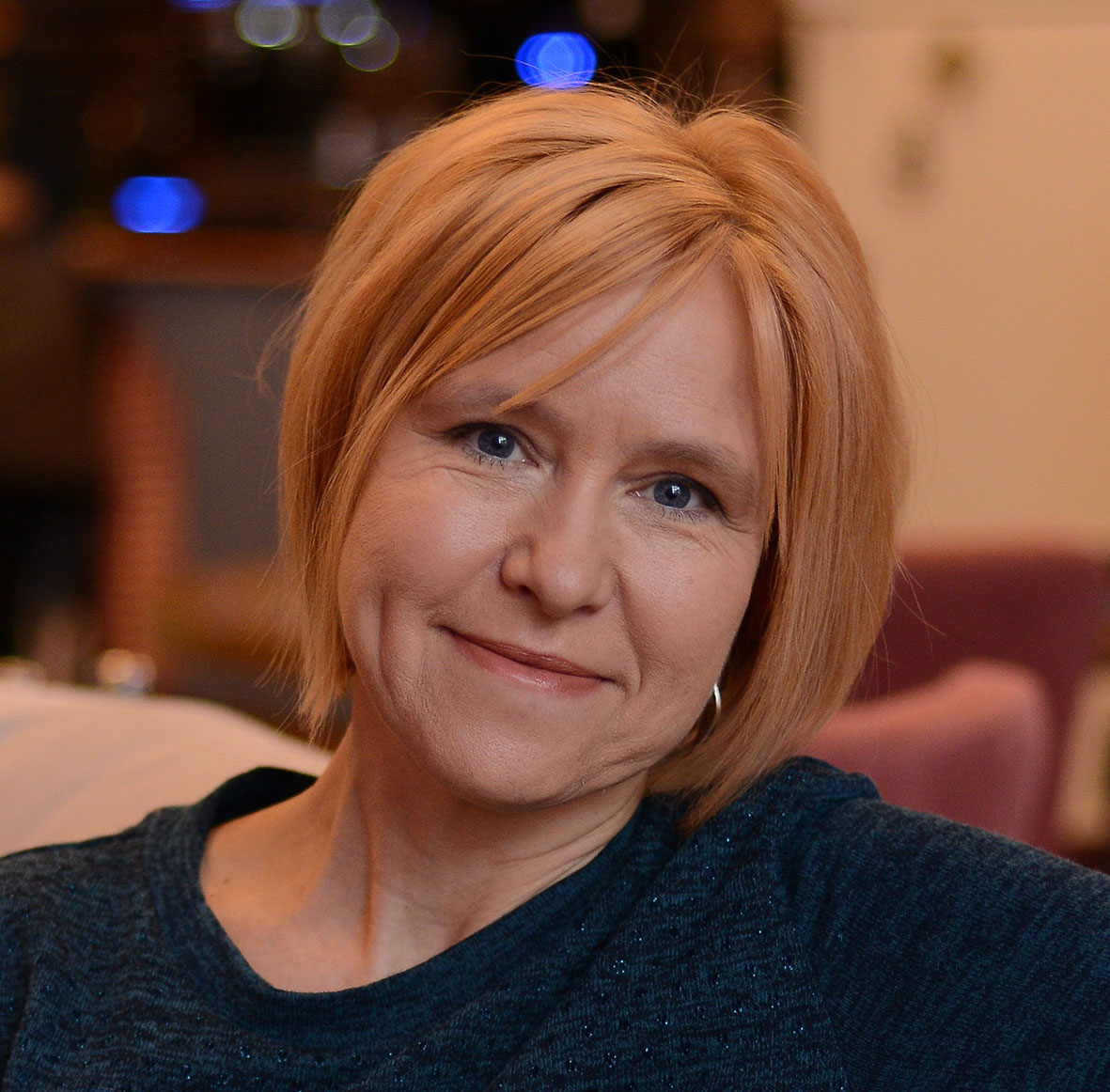 Педагог и психолог, методист, специалист по социоигровой педагогике, преподаватель Института образования НИУ ВШЭ, директор АНО ДПО Лаборатория образовательных технологий «Четвертое измерение»www.school4d.ruInstagram: @ele_zhuravleva
Типы реакции учеников на учебные вызовы
активно принимает те вызовы, которые ему предлагает учитель;
с трудом, временами сопротивляясь, рассчитывая на поддержку и помощь, но все же откликается на призыв учителя, включается в работу;
игнорирует, уходит от вопросов, не вовлекается в деятельность, не принимает интеллектуальные вызовы, не включается в процесс поиска и обучения.
Педагогическая задача состоит не в том, чтобы силой вернуть ученика в «правильную колею», а в том, чтобы воспринять эту обратную связь, прояснить мотивы ученика, открыть для «выпавшего» возможность включиться, найти источник вдохновения и увлеченности ученика, его ресурсов для принятия учебного вызова.
Дисциплина, как формальная послушность
деловая, заинтересованная покладистость, возникающая при творческой самостоятельности.
или
Влияние на поведение на уроке
Необходимо четко определять в каждой ситуации, какое именно поведение признано «нежелательным» и что мы понимаем под «изменением».
Мы рассматриваем только воздействия непосредственно в момент проявления поведения, так чтобы ученик понимал, какое именно его поведение учитель осуждает или одобряет.
Отрицательное подкрепление —
это неприятный стимул, пусть даже незначительный, которого можно избежать путем изменения поведения.
Этот способ позволяет педагогу указать ученику на нежелательность данного поведения. Это не обязательно осуждение или не одобрение, но и обратная связь о неуместности какого-либо действия. 
Адекватное (по форме и времени) отрицательное подкрепление является дружественным, поддерживающим влиянием для ученика, т.к. демонстрирует заинтересованность педагога в успехе ученика. 
Способ особенно эффективен, если его применяют не в словесной форме, а используя язык тела (поза, жесты, мимика, вес тела и другие приемы актерского мастерства).
Положительное подкрепление —
вербальное и невербальное одобрение желательного поведения, т.е. поддержка нужного (альтернативного по отношению к нежелательному) поведения.
Положительного подкрепления достойна мельчайшая склонность к проявлению желательного поведения — минута включенности или старания, проявление терпения, новый поворот мысли, зарождение нового замысла, озадаченность, наблюдательность, готовность помочь другу, желание исправить ошибку и пр. 
Только в максимальной мобилизации можно поймать моменты для положительного подкрепления, иначе не увидишь, опоздаешь, прозеваешь, не сообразишь, как поддержать. 
Эффект наступает не сразу, от педагога требуется терпение и доверие ребенку.
Несовместимое действие —
приучать ученика (группу учеников) демонстрировать другое поведение, физически несовместимое с нежелательным.
Суть способа в том, что педагог включает ученика в такое действие, которое вынуждает бросить предыдущее неправильное. 
Например, при любом коллективном обучении работа слушающих должна быть определенным образом организована учителем (задание, которое можно выполнить только внимательно слушая говорящих).
Атмосфера на уроке
отношения с учителем и с одноклассниками
договоренности и правила
возможность проявлять инициативу, принимать решения и делать выбор
осмысленность учебной деятельности
разнообразие деятельности (формат, темп, ритм,..)
безопасная и продуктивная реакция на ошибки, сомнения, вопросы, возражения
«Нежелательным» поведением не может быть неслушание и отвлечение. Это не нежелательное, а скорее естественное поведение, только учителем не организованное. 
Если на уроке возникнет нечто, что педагог считает неправильным, то это лишь говорит об ошибочности его собственных действий. Это повод искать новый подход в данной ситуации (формулировки задания, предложенном действии и т.д.)
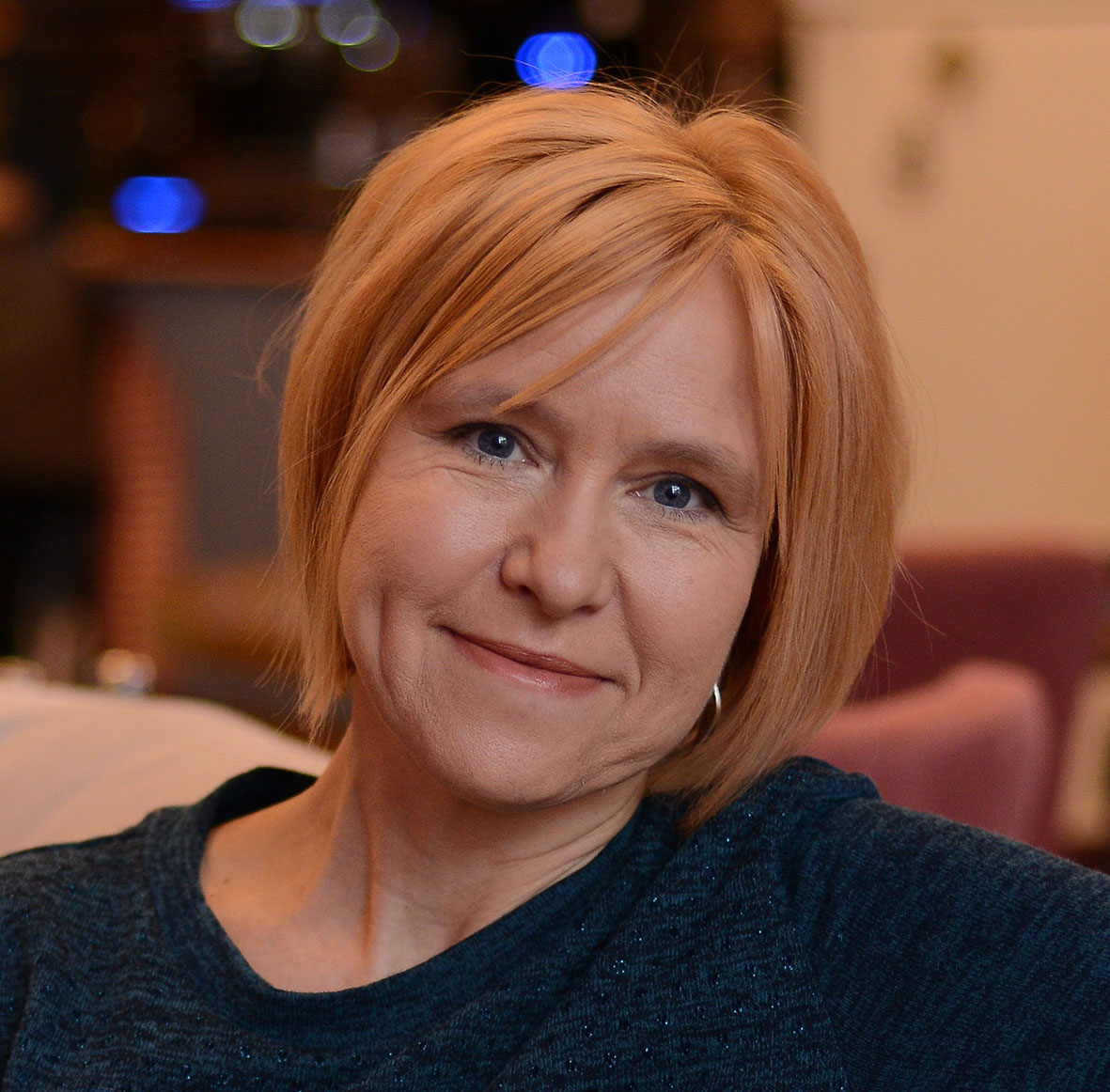 Елена Журавлевапедагог, психолог Instagram: @ele_zhuravleva
Возможности «Виртуального класса» для проведения онлайн-уроков
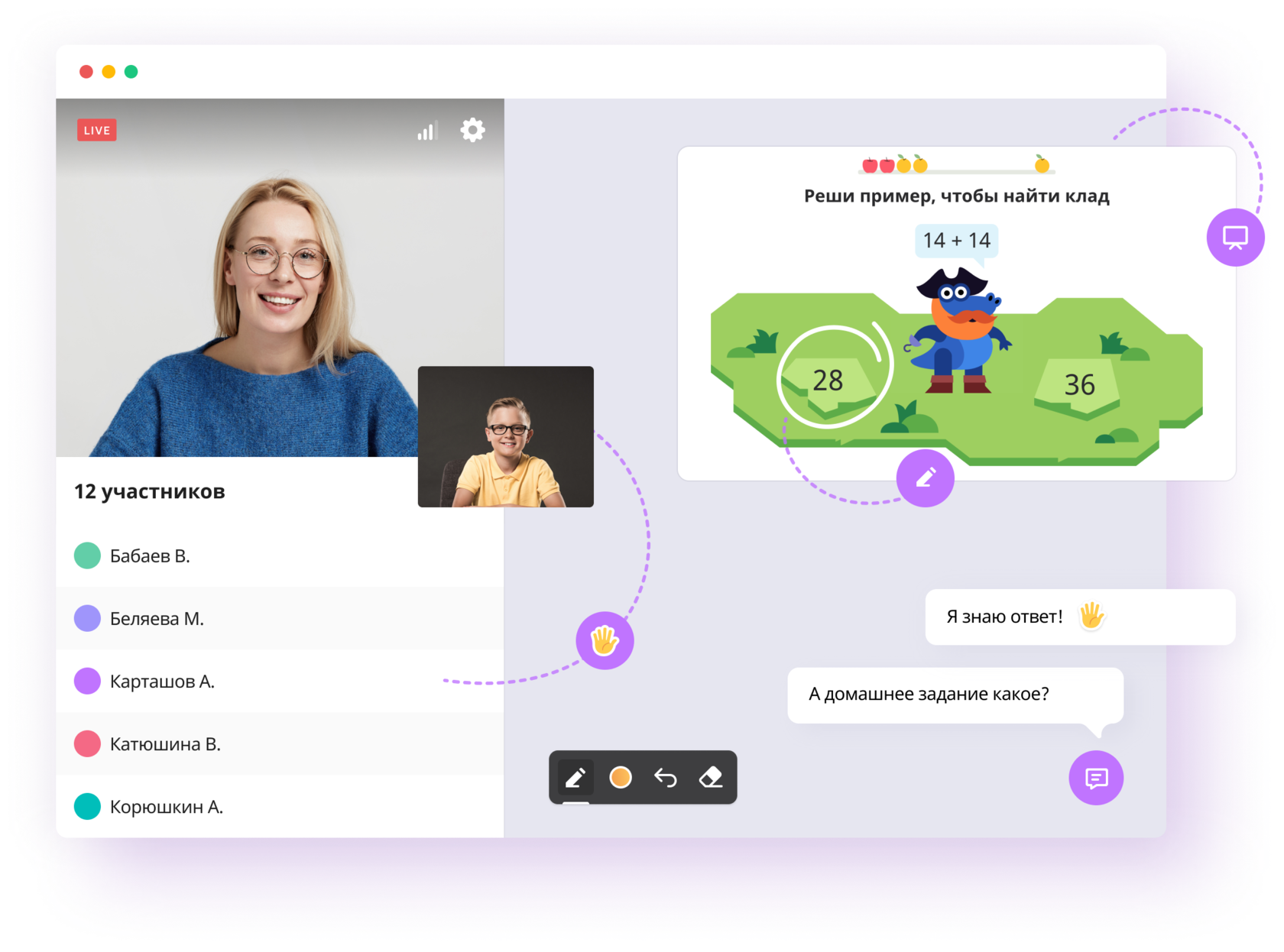 Можно проводить занятия для 30–35 человек.
Учителя и ученики видят и слышат друг друга.
Учитель демонстрирует учебные материалы, работает с «доской».
Учитель может создать расписание уроков на неделю.
Во время урока можно использовать интерактивные карточки, домашние задания и проверочные работы.
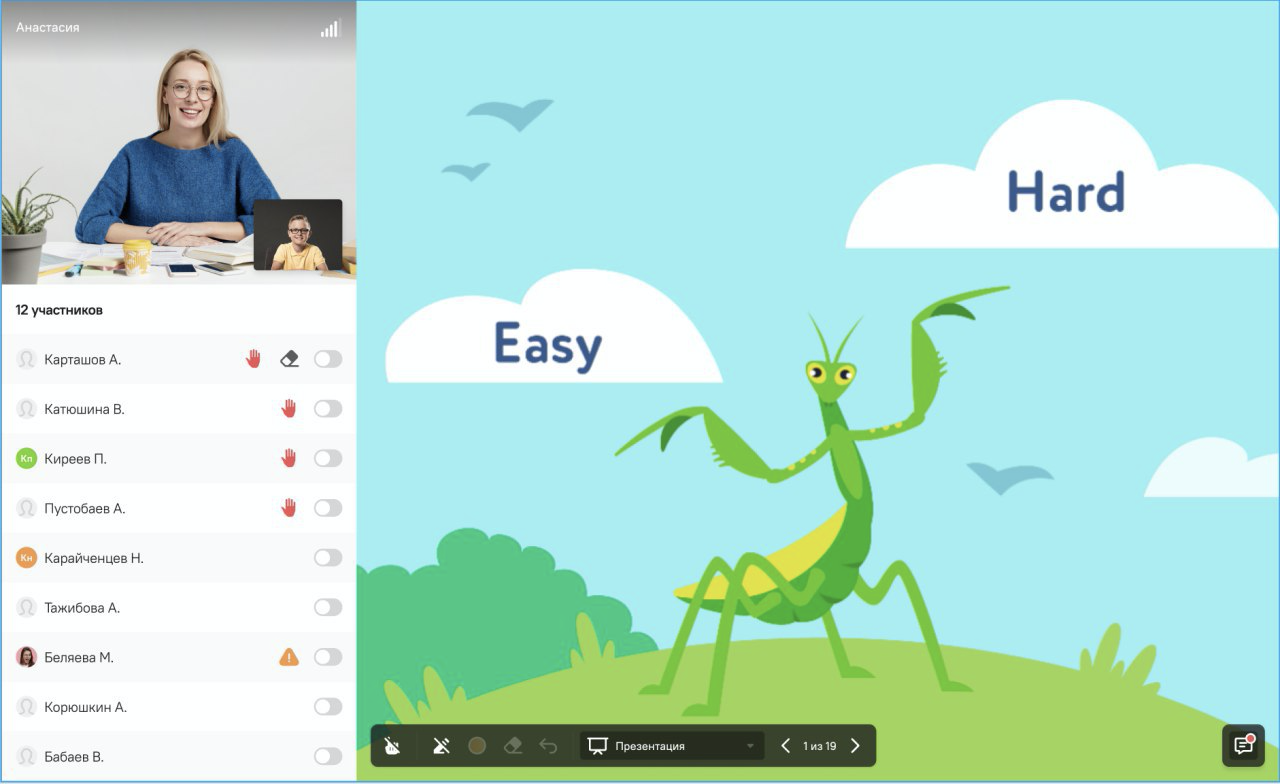 Внеурочная деятельность на Учи.ру
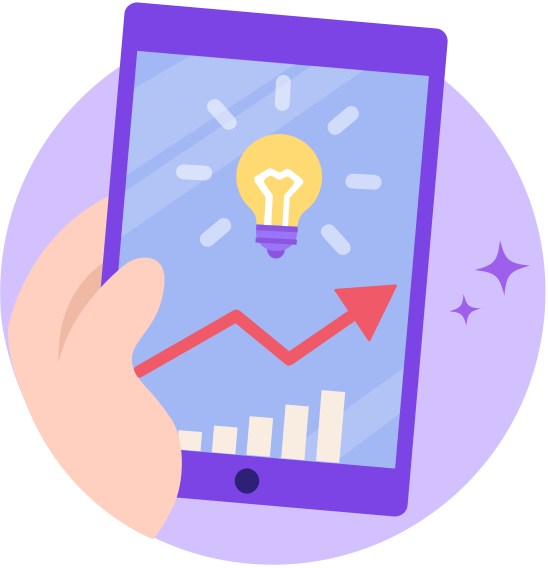 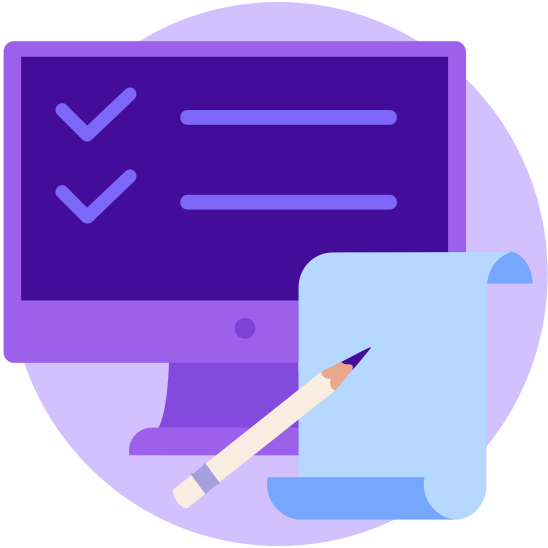 Интерактивные задания по основным предметам.
Игры для тематических занятий с детьми.
для учителей по проведению занятий.
Готовые сценарии для проведения занятий
Всестороннее развитие школьников
1
Зайти в раздел «Внеурочная деятельность».
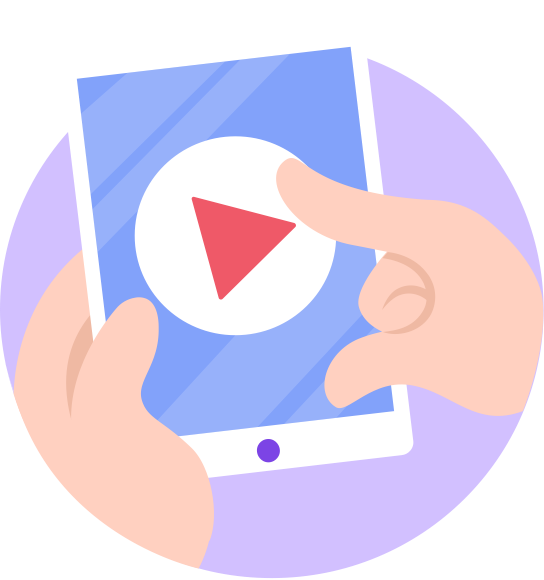 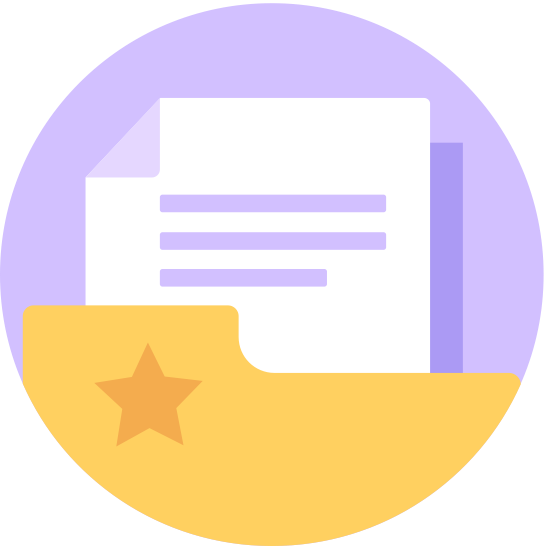 2
Выбрать игру из каталога.
3
Выбрать класс, «Рекомендации», ознакомиться с рекомендациями.
Методические материалы
Бесплатный доступ
4
Нажать кнопку «Начать игру».
Для дистанционной работы вы можете воспользоваться «Виртуальным классом» на Учи.ру.
[Speaker Notes: Внеурочная деятельность 
Мероприятия внеурочной деятельности помогают ученикам начальной школы достигать метапредметные и личностные результаты, что обеспечивает реализацию в рамках ФГОС.
С помощью наших материалов вы сможете провести интересное занятие в игровой форме, которое дополнит и углубит знания по основным предметам.
Сервис доступен только учителям и может быть использован для дистанционных занятий в «Виртуальном классе».]
Регистрируйтесь на
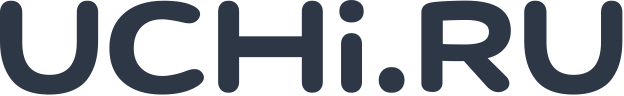 и приступайте к занятиям!
8 800 500 30 72  •  info@uchi.ru  •  uchi.ru